DNS Privacy Overview
Allison Mankin & Shumon Huque, Verisign Labs
DNS-OARC Fall Workshop
October 3, 2015
Background
DNSSEC (RFC 4033) specifically has no confidentiality requirement
DNSSEC did consider a privacy requirement (avoidance of zone enumeration) in adding NSEC3 to the extensions
Consistent with guidance and protocols for confidentiality for zone transfers
Outside IETF, services such as dnscurve and dnscrypt offered confidentiality
Did not get on standards radar
This changed with PERPASS effort and its output, RFC 7258 
IETF formed DNS Private Exchange (DPRIVE) WG in 2014
DPRIVE has just issued its first RFC, DNS Privacy Considerations (RFC 7626)
2
RFC 7258 - Pervasive Monitoring is an Attack
Essential message conveyed by its abstract (entirety):
Pervasive monitoring is a technical attack that should be mitigated in the design of IETF protocols, where possible. 
Focus on meta-data in addition to data plane
Some attention to this previously, such as IPv6 privacy addresses
Renewal of focus and effort
Consider broad range of risks
Protocol design issues
Interactions/intersections between protocols
Side channels – for example, size- and timing-based information leakage
3
RFC 7624 – Confidentiality Threat Model
Follows on from RFC 7258
More detail and terminology 
More linkage to the Privacy Considerations Best Current Practices (BCP) (RFC 6973)
Background and bibliography on in-the-wild Pervasive Monitoring 
Places DNS privacy in broad context (3.1, 3.2, 3.3.2, 5.2)
4
RFC 7626 – DNS Privacy Considerations
Expert coverage of risks throughout DNS ecosystem
Linkage to RFC 6973 (Privacy Considerations for Internet Protocols)
Rebuts “alleged public nature of DNS data”
Covers:
Targets in the DNS data
Places in the DNS ecosystem where data may be tapped 
Places in the DNS ecosystem where data is collected, that may be misused or compromised
Indirect sources of privacy disclosure such as cache snooping (timing probes)
5
Privacy Evaluation
An individual draft
Presentations in DPRIVE at IETF-91, IETF-92, and IETF-93
Attempt to connect IETF efforts with privacy formalisms
Supports quantitative evaluation of privacy methods (on their own or combined)

draft-am-dprive-eval-01.txt
6
Overview of DNS Privacy Risks
7
DNS Privacy Risks
DNS data may be at risk of disclosure:
Between client and recursive
At recursive name server
Between recursive and authoritative
At authoritative name server
Data may also be at risk of modification: privacy risk if client misdirected
Important to consider such risks as part of overall privacy strategy
Presentation will be light on modification/DNSSEC angle
Risk 1:  Between Client and Recursive
Client effectively reveals browsing history via DNS traffic to recursive name server
Adversary must be “on path” to see it, but it’s all in one place
Risk increases when recursive name server deployed outside organization
How to protect against eavesdropping?
Risk 1:  Between Client and Recursive
www.example.com
Web Server
93.184.216.34
Root Name Server
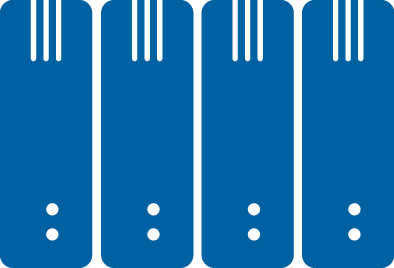 Q: www.example.com?
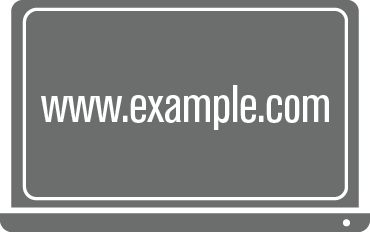 3
A: ask .com name server
2
HTTP
Request
HTTP
Response
9
10
Recursive Name Server
.com Name Server
Q: www.example.com?
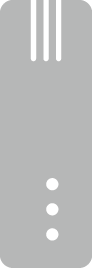 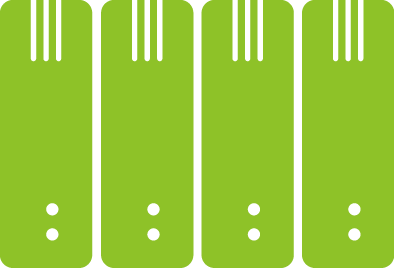 Eavesdrop
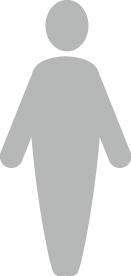 Q: www.example.com?
4
1
5
8
A: ask example.com name server
A: 93.184.216.34
6
example.com Name Server
Internet User
(Client)
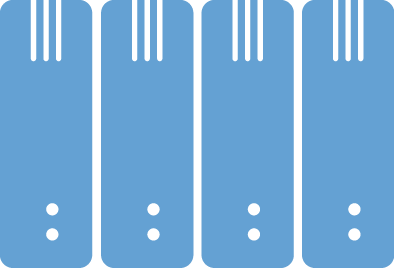 Q: www.example.com?
7
A: 93.184.216.34
Risk 2:  at Recursive Name Server
Recursive name server learns client’s browsing (and other) history through its DNS traffic
Adversary may compromise server systems to get this data
Server itself may be “adversary,” misusing data …
How to protect against compromise, misuse?
[Speaker Notes: If server resolution systems  are compromised, there are risks beyond the privacy ones]
Risk 2:  at Recursive Name Server
www.example.com
Web Server
93.184.216.34
Root Name Server
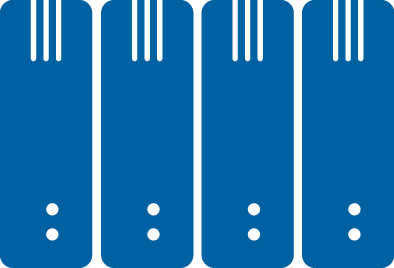 Q: www.example.com?
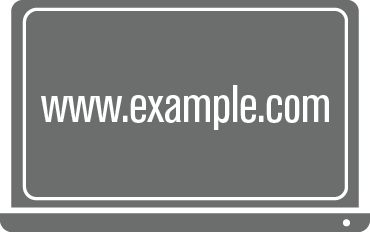 3
A: ask .com name server
2
HTTP
Request
HTTP
Response
9
10
Recursive Name Server
.com Name Server
Q: www.example.com?
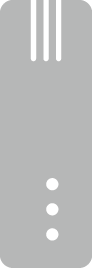 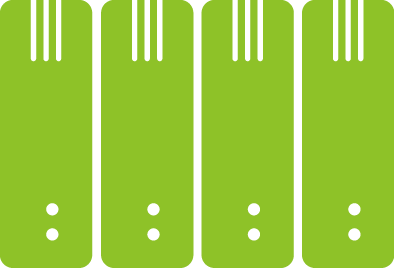 Q: www.example.com?
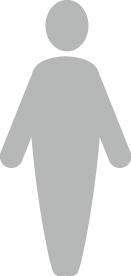 4
Misuse
1
5
A: ask example.com name server
8
A: 93.184.216.34
example.com Name Server
6
Internet User
(Client)
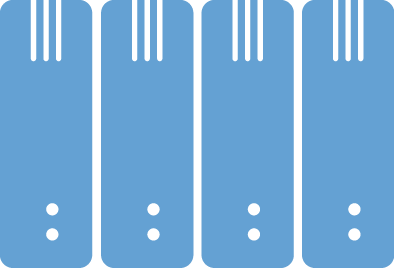 Q: www.example.com?
7
A: 93.184.216.34
Risk 3:  Between Recursive and Authoritative
Recursive name server reveals samples of community’s lookup history via DNS traffic to authoritative name servers
Adversary again must be “on path” to see traffic, but all in one place
Authoritative name servers by definition deployed outside organization
How to protect against eavesdropping?
Risk 3:  Between Recursive and Authoritative
www.example.com
Web Server
93.184.216.34
Root Name Server
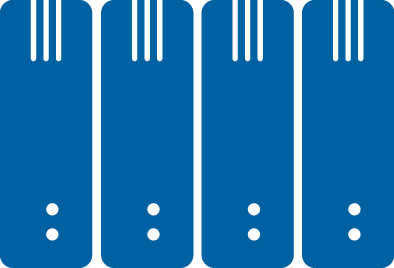 Q: www.example.com?
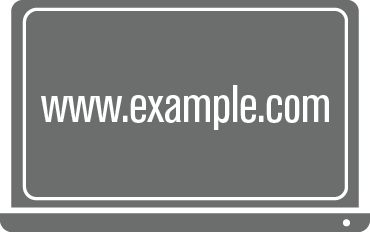 Eavesdrop
3
A: ask .com name server
HTTP
Request
HTTP
Response
2
9
10
Recursive Name Server
.com Name Server
Q: www.example.com?
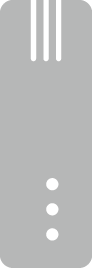 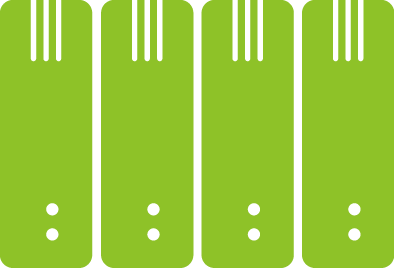 Eavesdrop
Q: www.example.com?
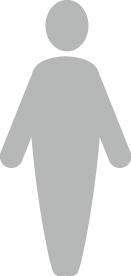 4
1
5
A: ask example.com name server
8
A: 93.184.216.34
example.com Name Server
6
Internet User
(Client)
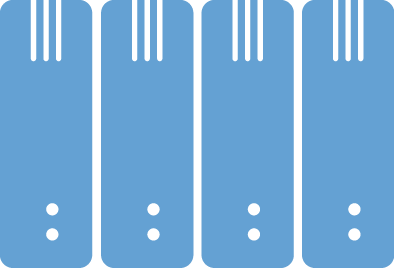 Q: www.example.com?
Eavesdrop
7
A: 93.184.216.34
Risk 4:  at Authoritative Name Server
Authoritative name server learns samples of recursive’s community’s browsing history
Adversary may again try to compromise server systems to get this data
Server itself may again be “adversary”
How to protect against compromise, misuse?

A hybrid risk: authoritative server learns recursive client’s identity via the use of edns-client-subnet option by the intervening recursive server. This is done normally for service optimization purposes, but nonetheless represents a privacy leakage.
[Speaker Notes: If server resolution (or other) systems  are compromised, there are risks beyond the privacy ones]
Risk 4:  At Authoritative Name Server
www.example.com
Web Server
93.184.216.34
Root Name Server
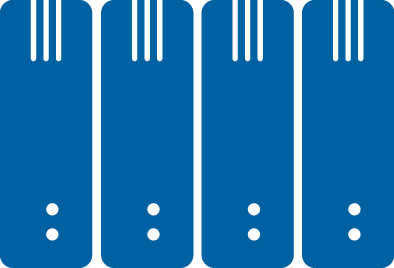 Misuse
Q: www.example.com?
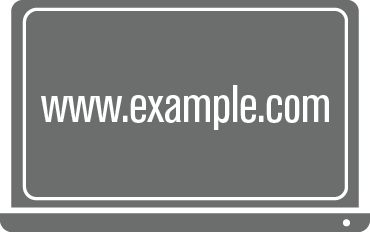 3
A: ask .com name server
2
HTTP
Request
HTTP
Response
9
10
Recursive Name Server
.com Name Server
Q: www.example.com?
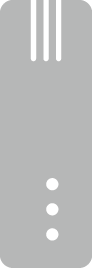 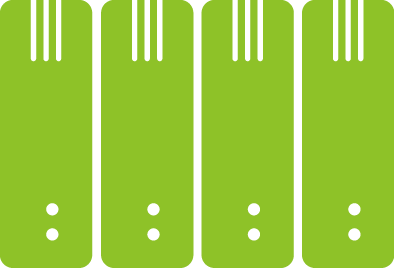 Misuse
Q: www.example.com?
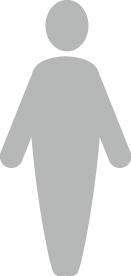 4
1
5
A: ask example.com name server
8
A: 93.184.216.34
6
example.com Name Server
Internet User
(Client)
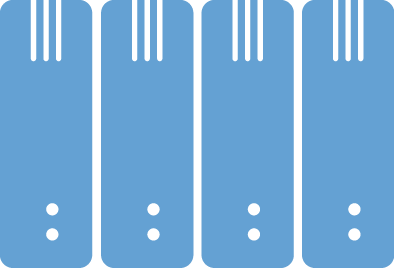 Misuse
Q: www.example.com?
7
A: 93.184.216.34
Summary of DNS system risks
Root Name Server
93.184.216.34
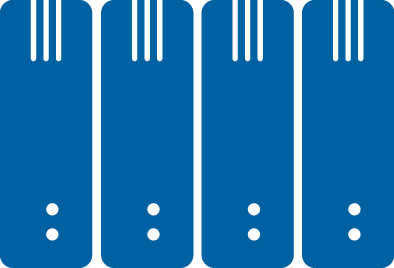 Misuse
Q: www.example.com?
Eavesdrop
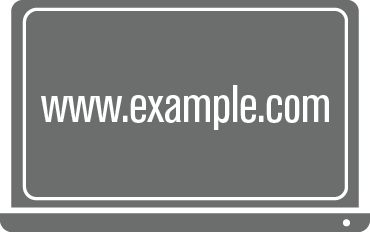 3
A: ask .com name server
2
Recursive Name Server
.com Name Server
Eavesdrop
Eavesdrop
Q: www.example.com?
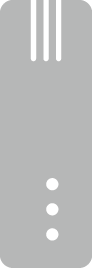 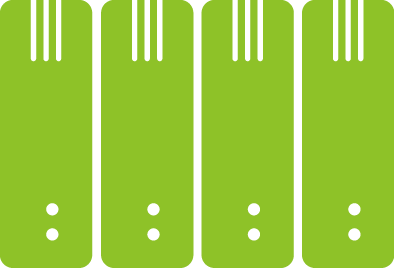 Q: www.example.com?
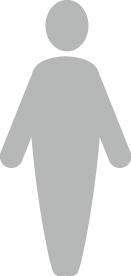 Misuse
4
1
5
Misuse
A: ask example.com name server
8
A: 12.345.678.90
example.com Name Server
6
Internet User
(Client)
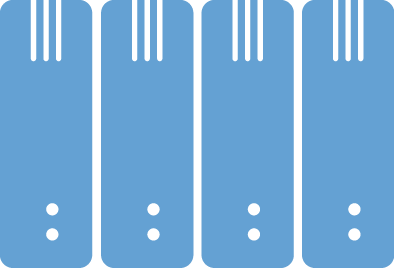 Q: www.example.com?
Eavesdrop
Misuse
7
A: 12.345.678.90
Overview of Mitigations
18
Mitigating DNS Privacy Risks
Data handling policies can help mitigate the risks
Technical enhancements to DNS have also been introduced & proposed in recent years to mitigate these risks:
DNS-over-TLS
qname-minimization
DANE and DNSSEC*

(*DNSSEC might help in the sense that unauthorized modification of DNS traffic can present a privacy risk if a client is misdirected to a resource in the control of an adversary.)
Mitigation 1:  DATA HANDLING
Data handling policies, technologies and audits can mitigate risk of compromise, misuse of data at recursive, authoritative servers
Root, top-level domain servers generally operate under established agreements
Other authoritative name servers, recursive name servers may not
Risks 2 & 4:  Misuse
www.example.com
Web Server
93.184.216.34
Root Name Server
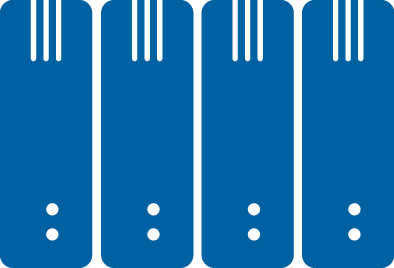 Misuse
Q: www.example.com?
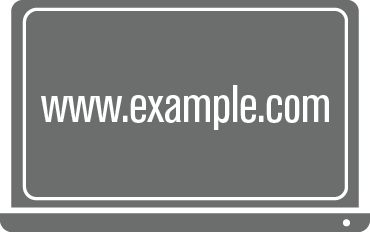 3
A: ask .com name server
2
HTTP
Request
HTTP
Response
9
10
Recursive Name Server
.com Name Server
Q: www.example.com?
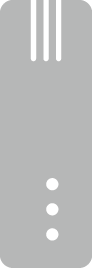 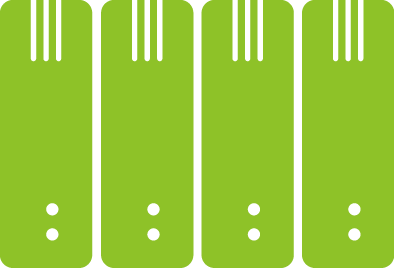 Misuse
Q: www.example.com?
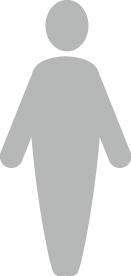 4
Misuse
1
5
A: ask example.com name server
8
A: 93.184.216.34
6
example.com Name Server
Internet User
(Client)
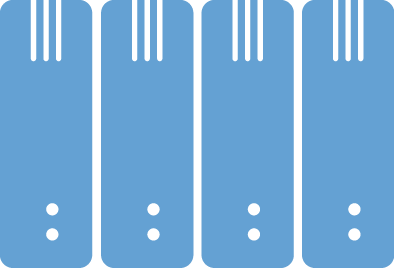 Misuse
Q: www.example.com?
7
A: 93.184.216.34
Mitigation 1:  Data handling
www.example.com
Web Server
93.184.216.34
Root Name Server
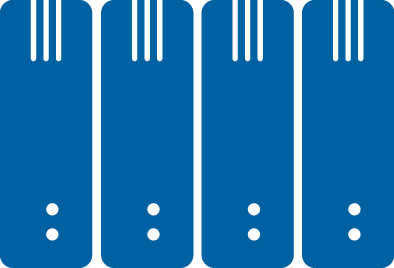 Protect
Protect
Protect
Protect
Q: www.example.com?
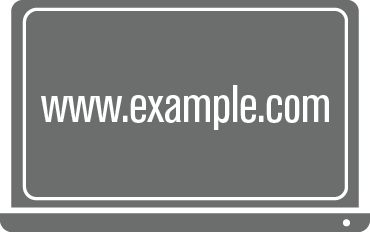 3
A: ask .com name server
2
HTTP
Request
HTTP
Response
Recursive Name Server
9
10
.com Name Server
Q: www.example.com?
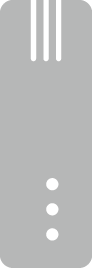 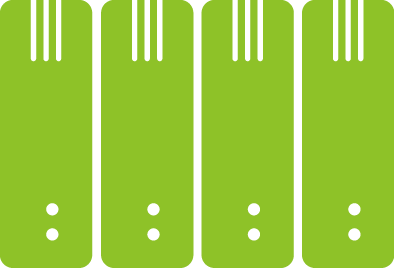 Q: www.example.com?
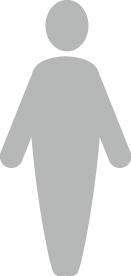 4
1
5
A: ask example.com name server
8
A: 93.184.216.34
6
example.com Name Server
Internet User
(Client)
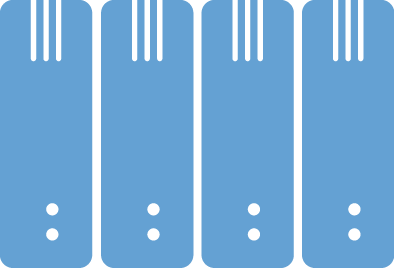 Q: www.example.com?
7
A: 93.184.216.34
Mitigation 2:  Encryption (DNS-over-TLS etc.)
Like other Internet protocols, DNS can be made more secure and information disclosure can be reduced by running over Transport Layer Security (TLS)
IETF DPRIVE working group currently developing DNS-over-TLS specification and others 
Mitigates eavesdropping (risks 1 & 3)
Also mitigates modification in transit
Mitigation 2:  Encryption (DNS-over-TLS)
DNS Over TLS: Initiation and Performance Considerations
https://tools.ietf.org/html/draft-ietf-dprive-dns-over-tls
New well known port (TBD) for DNS over TLS
TLS: follow best practices of RFC 7525
Two profiles defined: an opportunistic profile (no server authentication), and a pre-configured profile.
Details of performance considerations and recommendations:
Connection reuse, pipelining, out-of-order response processing, use of TCP Fast Open if available, use of TLS session resumption, and other optimizations.
Implementations already emerging (see next talk!)
Risks 1 & 3:  Eavesdropping
www.example.com
Web Server
93.184.216.34
Root Name Server
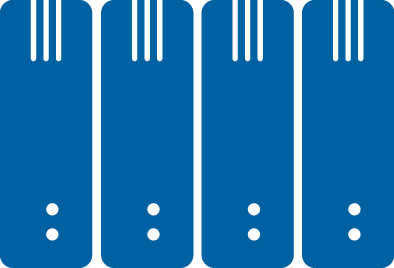 Q: www.example.com?
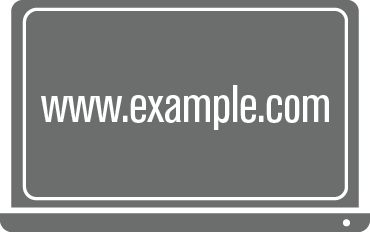 Eavesdrop
3
A: ask .com name server
2
HTTP
Request
HTTP
Response
9
10
Recursive Name Server
.com Name Server
Q: www.example.com?
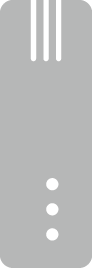 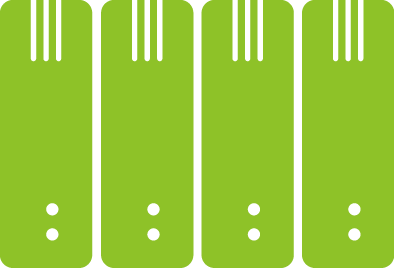 Eavesdrop
Eavesdrop
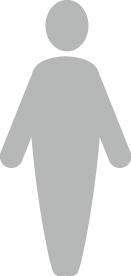 Q: www.example.com?
4
1
5
8
A: ask example.com name server
A: 93.184.216.34
6
example.com Name Server
Internet User
(Client)
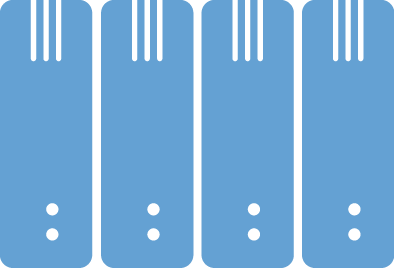 Q: www.example.com?
Eavesdrop
7
A: 93.184.216.34
Mitigation 2:  Encryption (DNS-over-TLS etc.)
www.example.com
Web Server
93.184.216.34
Root Name Server
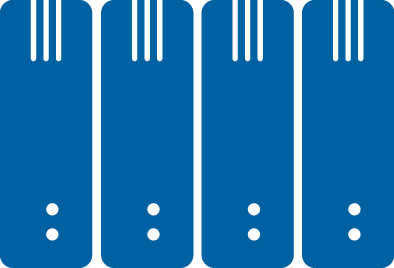 Encrypt
Encrypt
Encrypt
Encrypt
Q: www.example.com?
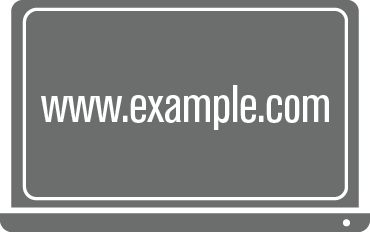 3
A: ask .com name server
2
HTTP
Request
HTTP
Response
9
10
Recursive Name Server
.com Name Server
Q: www.example.com?
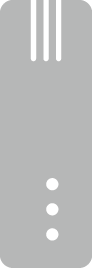 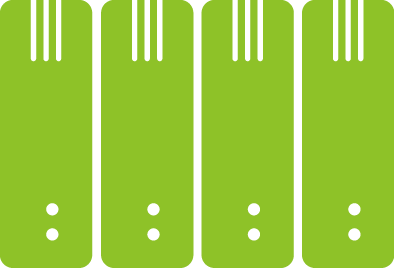 Q: www.example.com?
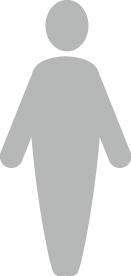 4
1
5
A: ask example.com name server
8
A: 93.184.216.34
example.com Name Server
6
Internet User
(Client)
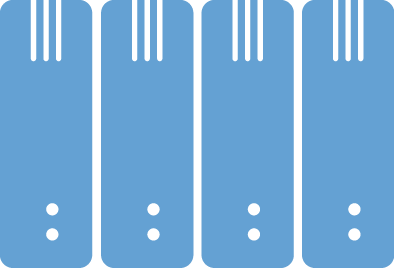 Q: www.example.com?
7
A: 93.184.216.34
Mitigation 3:  Qname Minimization
DNS information disclosure can be reduced by asking authoritative only enough for referral to next server – not full query name (“qname”) each time
IETF DNSOP working group currently developing qname minimization spec 
Completed DNSOP WGLC and soon will go to IETF Last Call
Partially mitigates eavesdropping (risk 3) w/o encryption or changing authoritative

For a more detailed treatment, see “Query-name Minimization and Authoritative Server Behavior – S. Huque”, Spring 2015 DNS-OARC workshop: https://indico.dns-oarc.net/event/21/contribution/9
Risk 1 & 3:  Eavesdropping
www.example.com
Web Server
93.184.216.34
Root Name Server
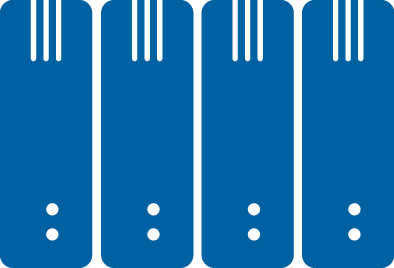 Q: www.example.com?
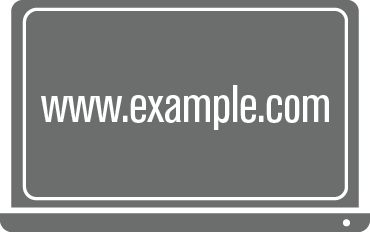 Eavesdrop
3
A: ask .com name server
2
HTTP
Request
HTTP
Response
9
10
Recursive Name Server
.com Name Server
Q: www.example.com?
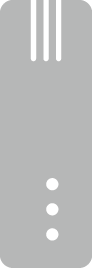 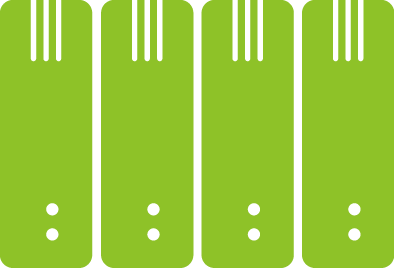 Eavesdrop
Q: www.example.com?
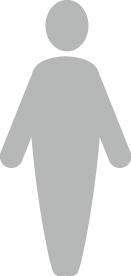 4
1
5
8
A: ask example.com name server
A: 93.184.216.34
6
example.com Name Server
Internet User
(Client)
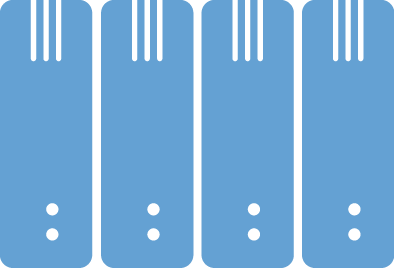 Q: www.example.com?
7
A: 93.184.216.34
Mitigation 3:  Qname Minimization
www.example.com
Web Server
93.184.216.34
Root Name Server
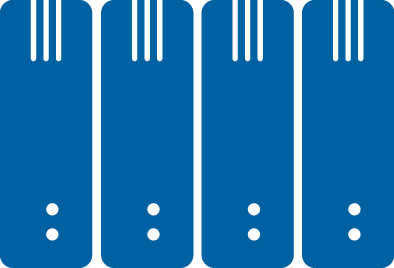 Q: .com?
Q: www.example.com?
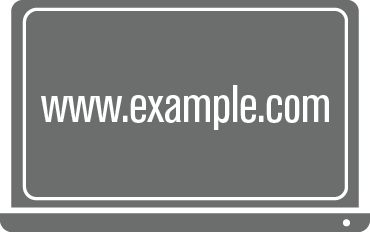 Minimize
3
A: ask .com name server
2
HTTP
Request
HTTP
Response
Recursive Name Server
9
10
.com Name Server
Q: example.com?
Q: www.example.com?
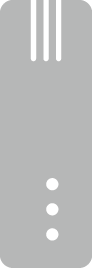 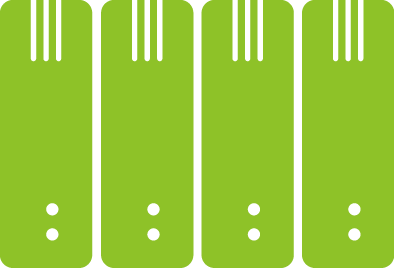 Q: www.example.com?
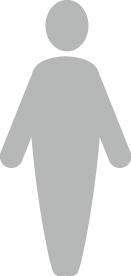 4
1
Minimize
5
A: ask example.com name server
8
A: 93.184.216.34
6
example.com Name Server
Internet User
(Client)
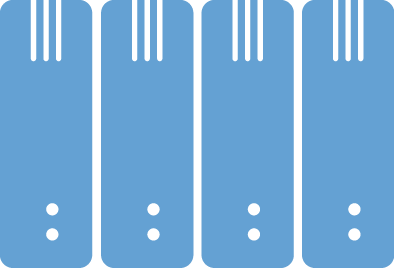 Q: www.example.com?
7
A: 93.184.216.34
[Speaker Notes: Illustrates just one of the ways to do qname minimization
For much more detail, see Shumon’s talk at the DNS-OARC Spring 2015 Workshop]
Summary: Risk Mitigation Matrix
30
Some Additional Risks and Mitigations
31
Zone Enumeration
Consider zones with policy limiting access to data as a whole
Access control for AXFR and IXFR, and channel encryption
DNSSEC proof of non-existence, NSEC, re-opens this risk 
Enclosing proof has plaintext names, and adversary can zone-walk through random queries (RFC 4033-4035)
NSEC3 (RFC 5155) mitigates zone-walking through hashing, but now can be compromised by well-resourced adversary
Research proposal, NSEC5 (i-d ref) mitigates this attack
Ongoing discussion in DNSOP WG – tradeoffs of risk versus cost (due to online signing)
Tradeoff may be in favor for DANE zones where enumeration would produce catalog of public keys
32
[Speaker Notes: Say: Topic is very familiar to DNS-OARC
Make sure to name Sharon and DKG in this slide]
Side Channels
Even when a data flow is encrypted, private information may be inferred by various means
Side-channel attacks – well known ones include:
Size-based
Timing-based
Cache snooping is an example of a timing-based attack
In some cases, in-cache responses (faster than not in-cache ones) can reveal what names are queried by the target individual
Adversary needs to identify recursive used by target and gain access
Another form of cache snooping: targeted RD=0 queries:
DNS Cache Snooping, Feb 2004 (L Grangeia)
  http://cs.unc.edu/~fabian/course_papers/cache_snooping.pdf
33
Size-based Side Channels
Size-based attacks have been practiced on TLS, Skype and other encrypted traffic 
DNS once encrypted still has some predictable query/response patterns
Another advantage for practicality of this attack is that adversary may have access to known plaintext (by making its own queries)
Shulman IRTF ANRP award paper at IETF-93 stimulated discussions in DPRIVE and TLS WGs
Known mitigation is to pad requests & responses so that they have uniform length
34
Size-based Side Channels (cont.)
DPRIVE:  draft for an EDNS(0) padding option:
https://tools.ietf.org/html/draft-mayrhofer-edns0-padding
TLS:  multiple choices
Existing padding options, but they have been impacted in TLS by some attacks (Poodle, …)
Create new application padding option that TLS stacks could use for DNS (in our case)
Wait a bit longer for TLS 1.3, which has been addressing a requirement for cryptographically analyzed padding and is a green field
35
[Speaker Notes: Mention Mayrhofer and DKG]
Leakage of DNS Names by Other Protocols
Impact of developing privacy enhancements for DNS
Before, with no DNS privacy, pressure was low to avoid DNS name disclosures in plaintext in other protocols
That may be changing:
TLS use of cleartext domain names in handshake, now recognized as a risk
DHCP – an Anonymity Profile document that is currently in WGLC provides options that allow an end-system not to expose its FQDN (this was a PERPASS outcome)
https://tools.ietf.org/html/draft-ietf-dhc-anonymity-profile
36
DNS name leakage in TLS
Server Name Indication extension (SNI) exposes the domain name of the intended server
An issue where many named services are hosted on common platforms like large CDNs.
Tricks to obfuscate the server name have already emerged. See “domain fronting” www.icir.org/vern/papers/meek-PETS-2015.pdf
DNS names also exposed in TLS Certificate messages.
TLS1.3 protocol designers are discussing ways to encrypt and prevent these exposures.
(Note: SNI encryption is at best a partial solution to hiding a service name.  A more complete solution involves mechanisms well beyond just the DNS, such moving servers into anonymity networks. See Facebook’s Tor hidden servicefor example at “facebookcorewwwi.onion”.)
37
Summing Up
Background and Risk Overview 
RFCs 7258, 7624, 7626
Privacy evaluation 
DNS Privacy Risks – System View
Between client and recursive
At recursive
Between recursive and authoritative
At authoritative 
Mitigations – System View
Data Handling (Policies)
Query Confidentiality
Qname Minimization
Additional Risks and Mitigations
Enumeration
User Identifier LHS
Side-channels
Size-based side channel
Research (no slide)
Transitivity networks
DNS Ecosystem variants
Unlucky Few
Domain Name Leakage in Other Protocols
TLS server name extension
DHCP FQDN option 
More work to be done!
38
Questions/Comments?
39